Metodski pristupi u razvoju samoregulacije 
kod osoba sa intelektualnom ometenošću
KAPACITETI SAMOREGULACIJE I PROCES USVAJANJA NAVIKA
K
E
V
I
N
A
01
02
03
Šta je to navika ?
Kako se stiču navike ?
Odluka – cilj
Održavanje i napredovanje
Zašto su navike važne?
Reevaluacija
Automatizacija
osobe sa intelektualnom ometenošću
Ishrana
Očuvanje zdravlja
Sport i rekreacija
Aktivnosti u društvenoj zajednici
Stanovanje uz podršku
broj dana potreban za usvajanje navike
18
254
66
najmanji broj dana
najveći broj dana
prosečan broj dana
zdrava ishrana
zdrava ishrana
zdrava ishrana
unošenje tečnosti
unošenje tečnosti
unošenje tečnosti
redovno vežbanje
redovno vežbanje
redovno vežbanje
10 nedelja (osobe sa IO i autizmom)
80%
Evaluacija nakon 24 nedelje od intervencije
Nisu registrovane promene u učestalosti učestvovanja u sportsko rekreativnim aktivnostima
Smanjena upotreba slatkiša i čokolada
Promena štetnih navika
U Australiji 36% ispitanika sa lakom IO redovno je koristilo cigarete. 


Kod 55% ispitanika realizovani program promene štetnih navika doveo je do potpunog prestanka ili smanjenja broja popušenih cigareta.
Kapaciteti samoregulacije i prokrastinacija
DRUŽENJE
FEJSBUK
TELEFON
KAFA
Prokrastinacija
Prokrastinacija (lat. procrastinatus) predstavlja odlaganje angažovanja na izvršavanju određenog zadatka koje je praćeno stresom, odnosno nezadovoljstvom.
Prokrastinacija
STRAH OD NEUSPEHA
NEPRIJATAN ZADATAK
PERFEKCIONIZAM
NEREALNA SAMOPROCENA
VREDNOVANJE CILJA
Prokrastinacija i zadaci odlaganja zadovoljstva ???
Vremensko-motivaciona teorija
Mehanizam prokrastinacije se može predstavlja izbor između trenutno i relativno lako dostupne nagrade (zadovoljstvo obavljanja jednostavnih zadataka) koja deluje kao distraktor i odloženog zadovoljstva do kojeg se dolazi angažovanjem u dužem vremenskom periodu na kompleksnijem zadatku, čija se realizacija odlaže.
MOTIVACIJA ZA REALIZACIJU JEDNOSTAVNIJEG  ZADATKA
01
Manji zadatak (distraktor)
VISOKA
02
Manji zadatak (distraktor)
UMERENA
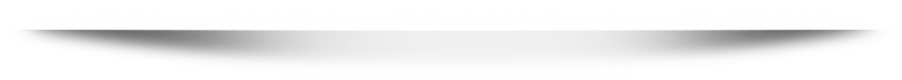 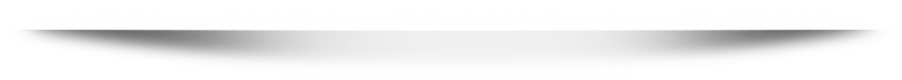 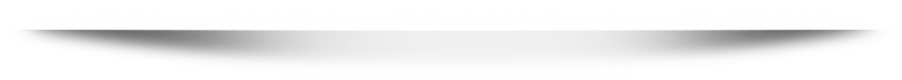 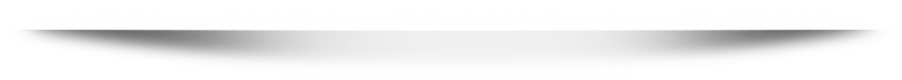 03
Manji zadatak (distraktor)
04
PROKRASTINIRANI ZADATAK
NISKA
ROK ZA REALIZACIJU PROKRASTINIRANOG ZADATKA
Pristupačnost i broj distraktora
Na dinamiku motivacionih procesa deluju nivo očekivanja da će cilj biti uspešno realizovan – samoefikasnost, kao i vrednovanje cilja, dostupnost aktivnosti kojima se dolazi do trenutnog zadovoljstva i lični odnos prema odlaganju realizacije preuzetih obaveza.
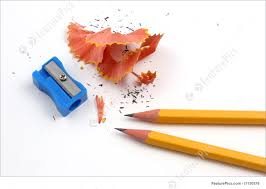 Rizik od prokrastinacije
Povećanje samostalnosti u organizaciji slobodnog vremena i preuzimanje odgovornosti za redovno obavljanje planiranih zadataka dovodi do povećanja rizika od prokrastinacije.
Strategije za snižavanje učestalosti prokrastinacije
Upoznati se sa najčešće upotrebljenim “izgovorima”
Postaviti jasne rokove
Obezbediti podršku
Smanjiti delovanje distraktora
...
KAPACITETI SAMOREGULACIJE 
I 
DRUŠTVENA STIGMATIZACIJA
KOLEKTIVNI IDENTITET
PREGOVORI
KAPACITETI SAMOREGULACIJE
DRUŠTVENA HIJERARHIJA
ODRICANJE
KOMPROMIS
SOCIJALNA IZOLACIJA 
OSOBA SA IO
Teškoće u ostvarivanju socijalnih interakcija često onemogućavaju osobe sa IO da zadovolje svoje potrebe za pripadanjem i formiranjem kolektivnog identiteta. Njima se ne pruža dovoljno prilika da ostvare stabilne socijalne odnose u okviru određene formalne ili neformalne društvene grupe, a utvrđeno je da izostanak osećanja pripadanja grupi jedan od prediktora pojave depresije kod ove populacije.
ODUSTAJANJE
generalizacija negativnog iskustva
Utvrđeno je da su stigmatizacija i socijalno odbacivanje povezani sa
slabljenjem kapaciteta samoregulacije, tako da najčešće dolazi do odustajanja od daljih pokušaja da se ponašanje uskladi sa očekivanjima grupe i da se na taj način postane njen član.
Pesimistične procene ishoda pokušaja socijalne participacije
Teškoće u domenu kognitivnog funkcionisanja
POSLEDICE STIGMATIZACIJE I SOCIJALNOG ODBACIVANJA OSOBA SA IO
Identifikovanje ponašanja drugih kao pretećeg i rizičnog
Agresivno ponašanje
Razvija se model gubitiničkog ponašanja
Oblici intervencije
1. Promena negativnog socijalnog identiteta podrazumeva strategije podrške na individualnom nivou, tako što će se pojedincu pružiti podrška da postane član dominantne većinske grupe. 

2. Isticanje prednosti pripadnika marginalizovane zajednice uz formulisanje strategija kojima će se razlike između manjinske marginalizovane i većinske socijalne grupe smanjiti.
Instrumentalna agresija 
intervencioni programi
Osuda agresivnog ponašanja, 
 Analiza pozicije druge osobe, 
 Donošenje zaključaka o uzrocima konflikta i 
 Analiza posledica rešavanja konflikta na neprihvatljiv agresivan i prihvatljiv neagresivan način, 
Pružanje pozitivnog modela – strategije, 
Prihvatanje, usvajanje i primena strategija samoregulacije 
Proces praćenja, odnosno evaluacije
Nalazi istraživanja
- 16 termina
- osobe sa IO psiholog i defektolozi koji pružaju podršku u različitim
okruženjima. 
 dnevnik (kako se osećao tokom dana svaki član grupe). 
dnevnici sa slikama lica koja ispoljavaju različite emocije, 
uz podršku su uz označavanje slika dodavani i odgovarajući komentari. 
analiza konteksta u kojem osobe sa IO reaguju agresivno.
Igra uloga (roll play) i video modelovanje
Upotrebom tehnika igra uloga i video modelovanje ispitanici sa IO su radili na prepoznavanju i imenovanju sopstvenih osećanja i usvajanju strategija samoregulacije za inhibiranje agresivnih oblika ponašanja u situacijama u kojima su pre intervencije reagovali agresivno. 

Rezultati primene ovog programa registrovani su 6 i 12 meseci nakon intervencije.
Nalazi istraživanja
tehnike relaksacije.
interpretacija sredinskih uticaja na kognitivnom i emocionalnom nivou, kao i bihevioralni aspekti reagovanja,

Strategije:  
prepoznavanja i izbegavanja rizičnih – provokativnih situacija 
primena strategija samoregulacije kojima se osoba sa IO uspešno suočava sa frustracijama.
Kod dece sa IO utvrđen je viši nivo anksioznosti u odnosu na decu TR. 
Što su starije osobe sa IO postaju anksioznije, što otežava regulaciju emocija. 

Prestanak školovanja se povezuje sa porastom nivoa anksioznosti kod osoba sa IO.